Муниципальное бюджетное дошкольное образовательное учреждение детский сад комбинированного вида № 32 «Журавушка»
Использование технологии проектирования в деятельности педагога-психолога ДОУ(из опыта работы)
Выполнила:
Медведева Светлана Александровна, педагог-психолог МБДОУ № 32
г.Выкса, 2013
Метод проектов в разных направлениях деятельности педагога-психолога
Проект – комплекс взаимосвязанных мероприятий, предназначенных для достижения в течение заданного периода времени и при установленном бюджете поставленных задач с четко определенными целями
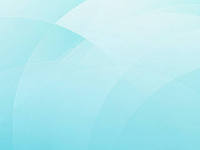 Этапы внедрения проектной деятельности в практику
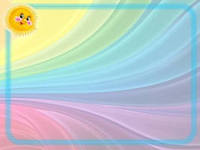 Методический проект
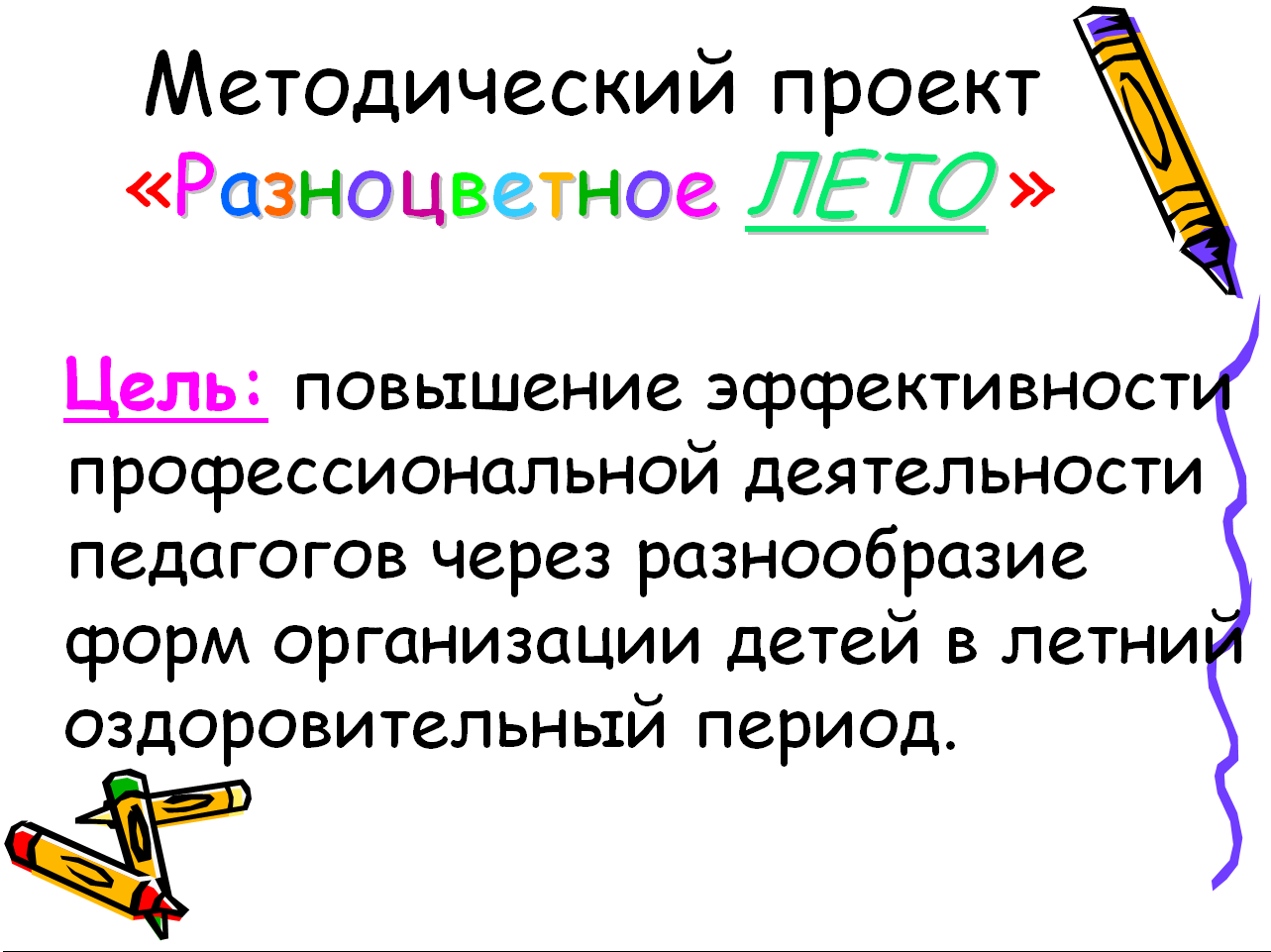 Вид проекта: творческий, общесадовский,
	средней продолжительности (3 мес.) 
Цель: создать комфортные условия для воспитанников, повысить эффективность профессиональной деятельности педагогов через разнообразие форм организации детей в летний оздоровительный период
Сроки проведения: лето 2009,2010,2011г.
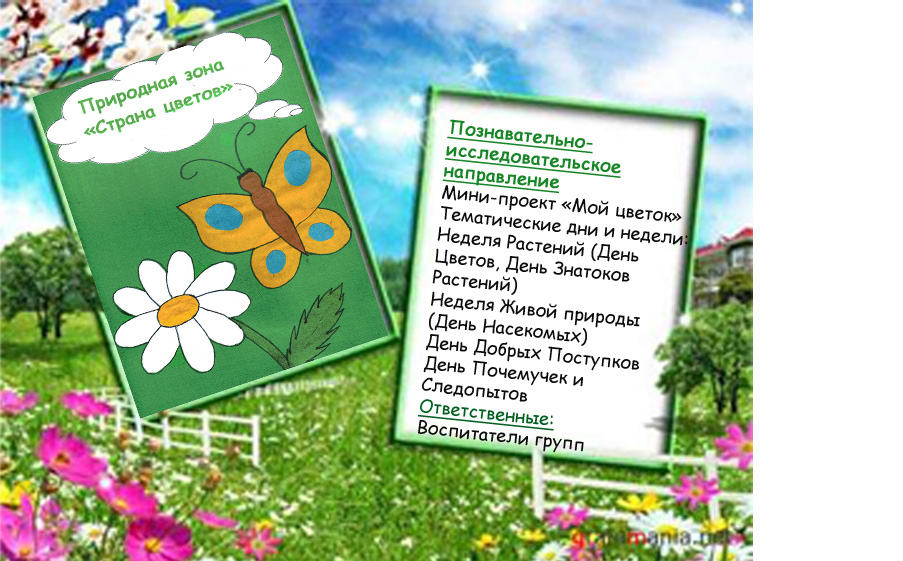 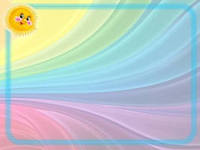 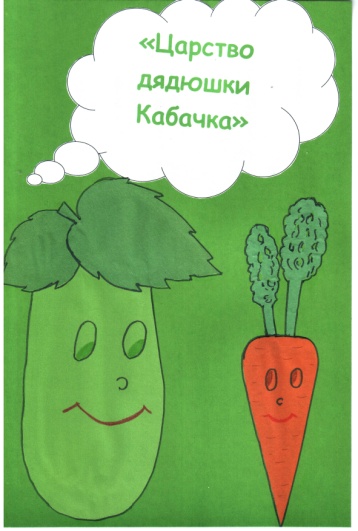 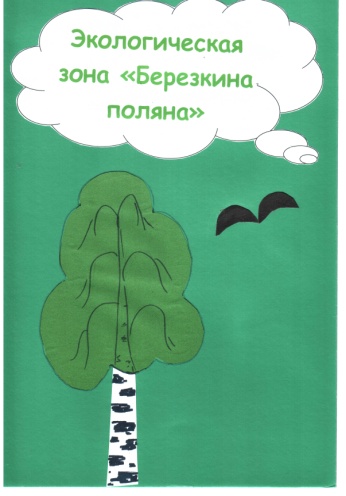 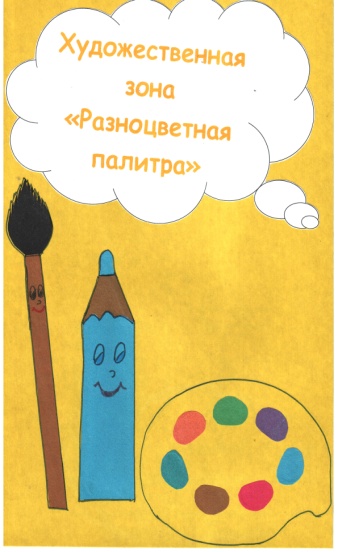 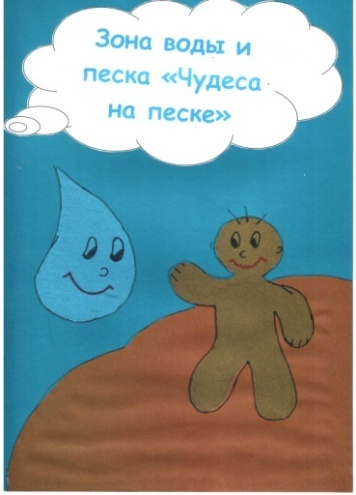 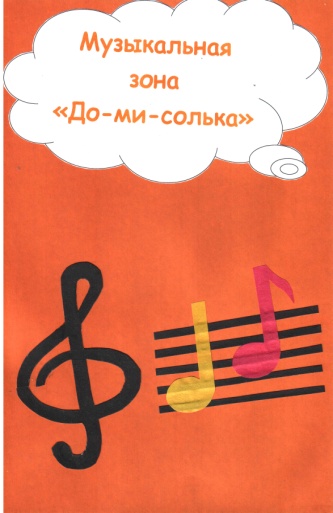 Участие педагога-психолога
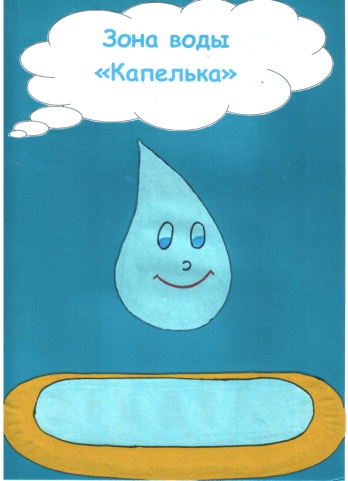 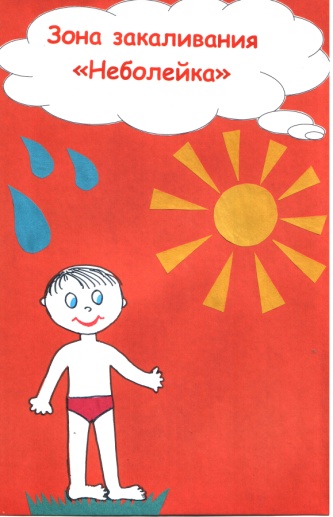 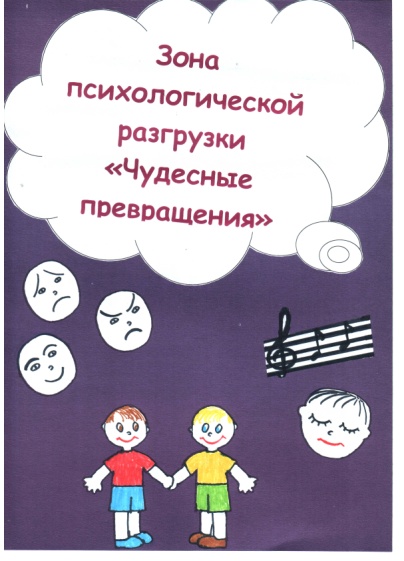 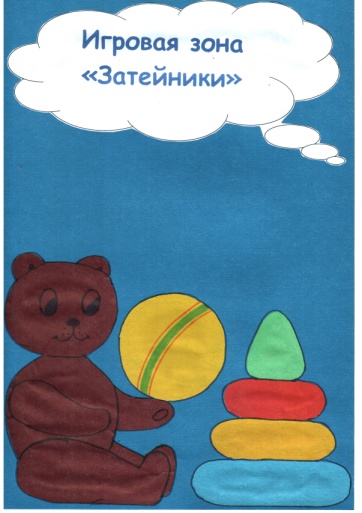 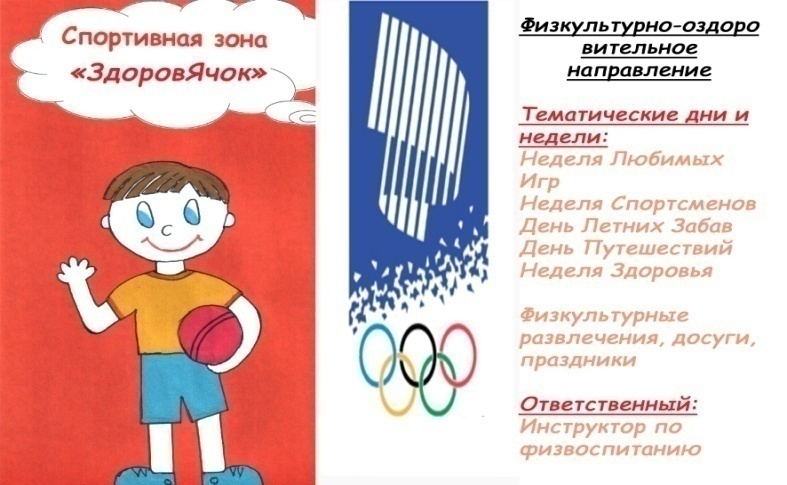 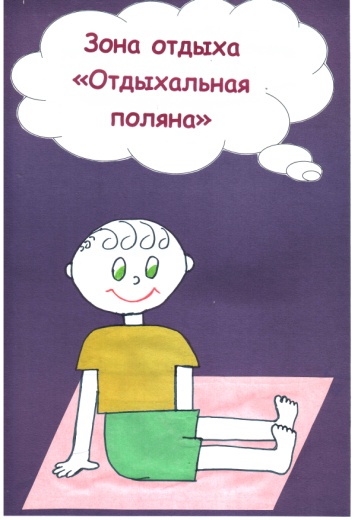 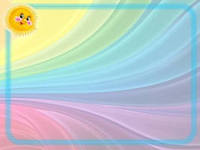 Участие в проектах: 
«В детский сад – с хорошим настроением» (по адаптации)
«Чудеса на песке» 
«Затейники»
Разработка проекта «Чудесные превращения» (организация работы в зоне психологической разгрузки) 
- психогимнастика
- сеансы релаксации на воздухе
- упражнения эколого-психологического тренинга с использованием средств природы
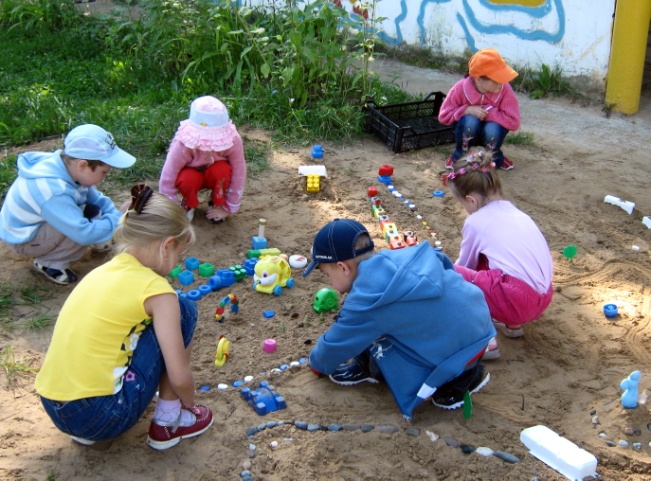 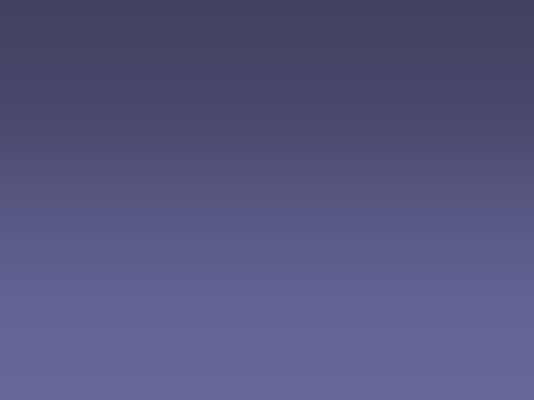 Уровни участия психолога в проектной деятельности ДОУ
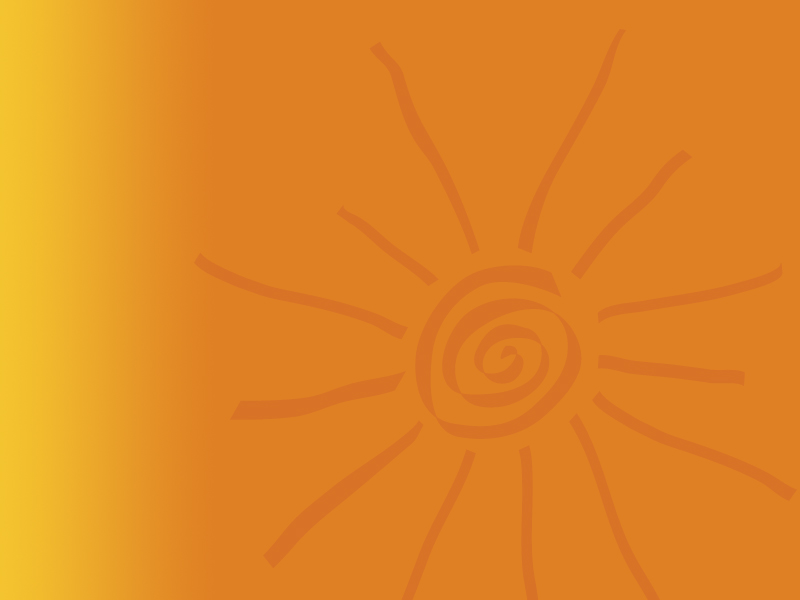 Проекты: «Вместе веселее»			   «Встреча друзей»		   «Неделя дружбы»
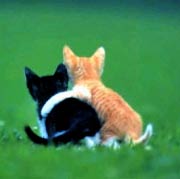 Вид проекта: социальной направленности, групповой,  краткосрочный
Участники: дети старшего дошкольного возраста, воспитатели групп	
Цель: создание положительной эмоциональной атмосферы во вновь сформированных группах; формирование социального доверия, чувства общности, сплоченности
Сроки проведения: лето 2011, 2012, 2013г., в рамках тематической недели ДОУ (первая неделя сентября)
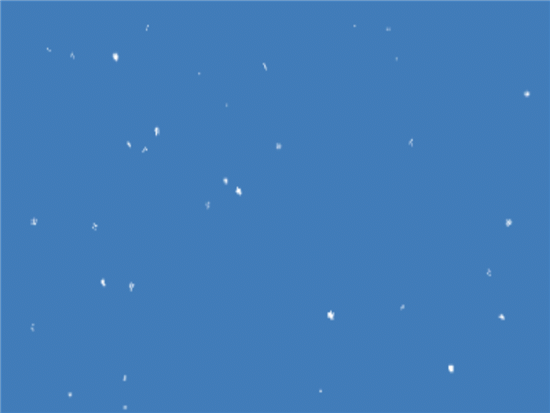 Проектные мероприятия:
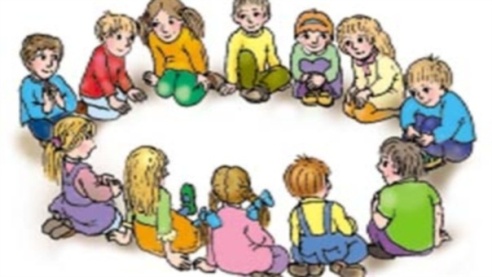 Тематические дни
Беседы, пальчиковые игры, чтение литературы, рассматривание картинок, исполнение музыкальных произведений на тему дружбы
Коллективные игры, направленные на развитие навыков сотрудничества и взаимопомощь
Телесно-ориентированные техники, упражнения на физический контакт
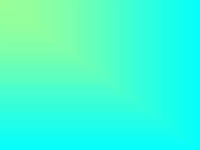 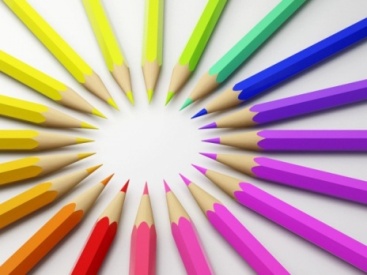 Коллективное  рисование
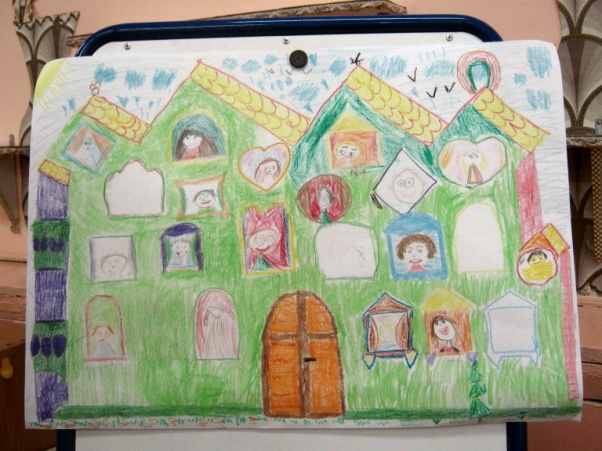 «Новоселье нашей группы»
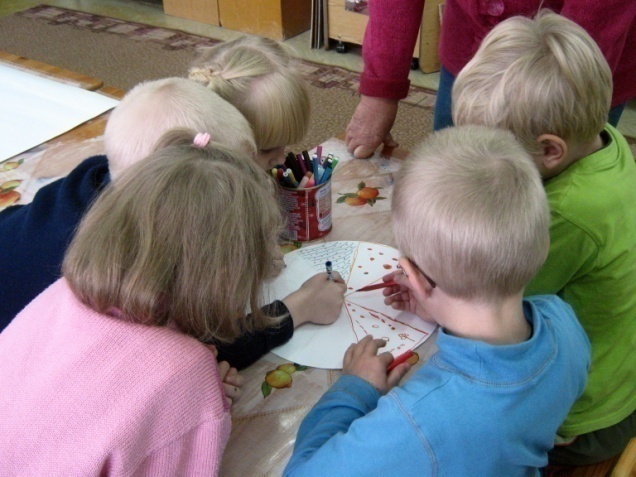 «Лучики Солнышка»
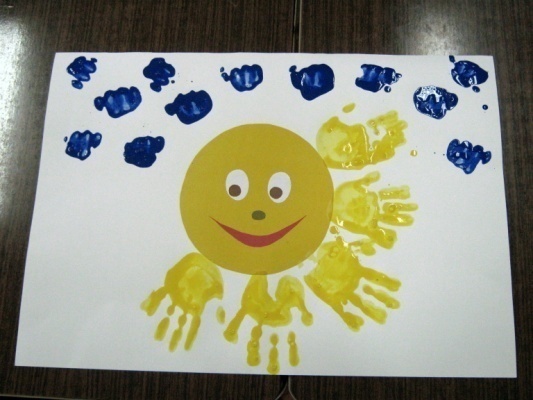 «Наш общий дом»
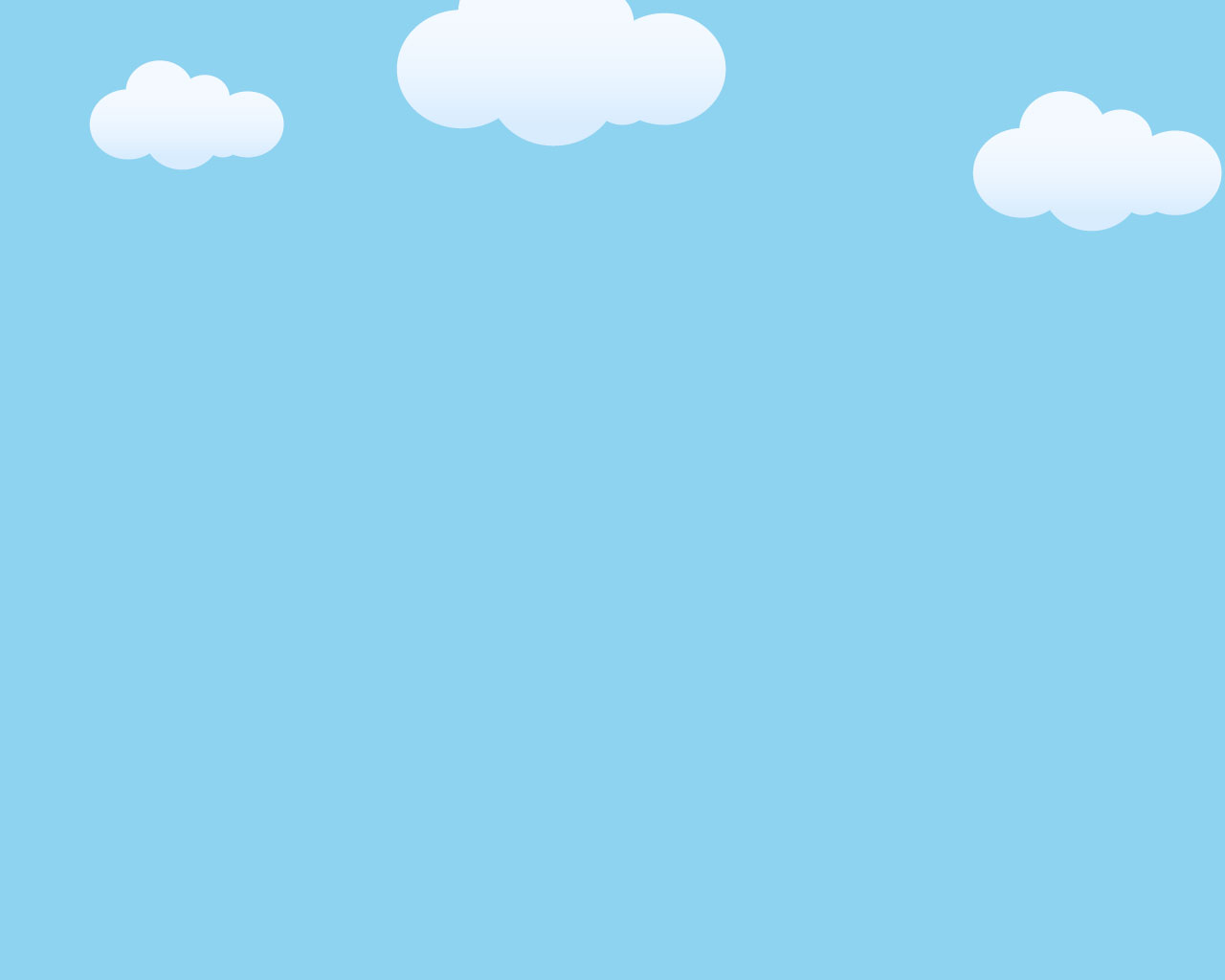 Продукт проектной деятельности:
Сценарии тематических дней: «Давайте познакомимся», «День Дружбы», «Мои друзья»
Коллективные рисунки: «Новоселье нашей группы», «Наш общий дом», «Лучики Солнышка»
Подборка сюжетных картинок с изображением конфликтного и доброжелательного поведения детей
Подборка пословиц, поговорок о дружбе
Фонотека песен о дружбе
Фотоальбом «Я и мои друзья»
Памятки для родителей и педагогов 
	о социальном развитии дошкольников
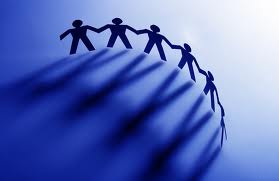 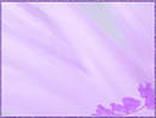 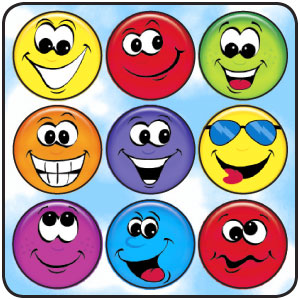 Проект «Я и моё настроение»
Вид проекта: социальной направленности, групповой,  средней продолжительности (5 месяцев)
Участники проекта: дети групп компенсирующей направленности (4 – 7 лет), воспитатели, родители
Цель: расширение и обогащение представлений детей об эмоциях, чувствах, способах их выражения, причинах возникновения и способах элементарной саморегуляции; создание положительного эмоционального фона в процессе общения детей со сверстниками и родителями
Сроки проведения: ноябрь 2011 – март 2012г.
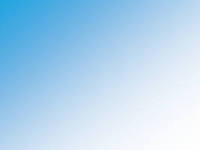 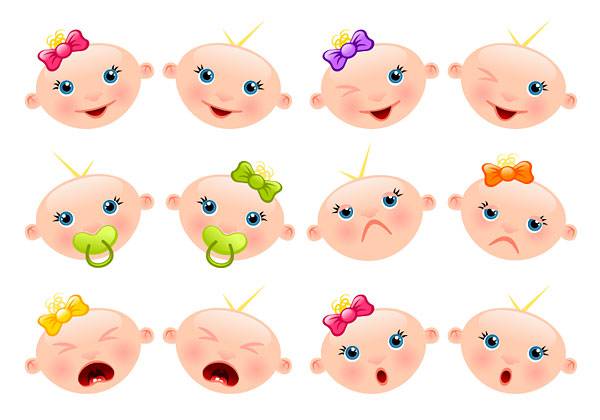 Проектные мероприятия:
Тематические дни
Беседы:
«Я злюсь (удивляюсь, грущу…), когда…»
«Как справиться с гневом (страхом)»
Рассматривание сюжетных картинок с изображением разных эмоций 
Чтение литературных произведений
Игры: «Поругаемся овощами», «Жужа» и др.
Психогимнастические этюды: «Фотография на память», «Круглые глаза» и др.
Телесно-ориентированные техники